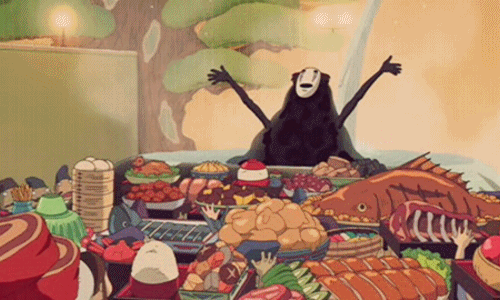 My Dream Food Court
Designed by LI, Man Yee Karena
The Hong Kong Institute of Education
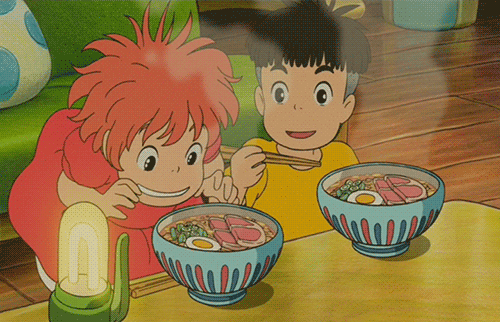 1
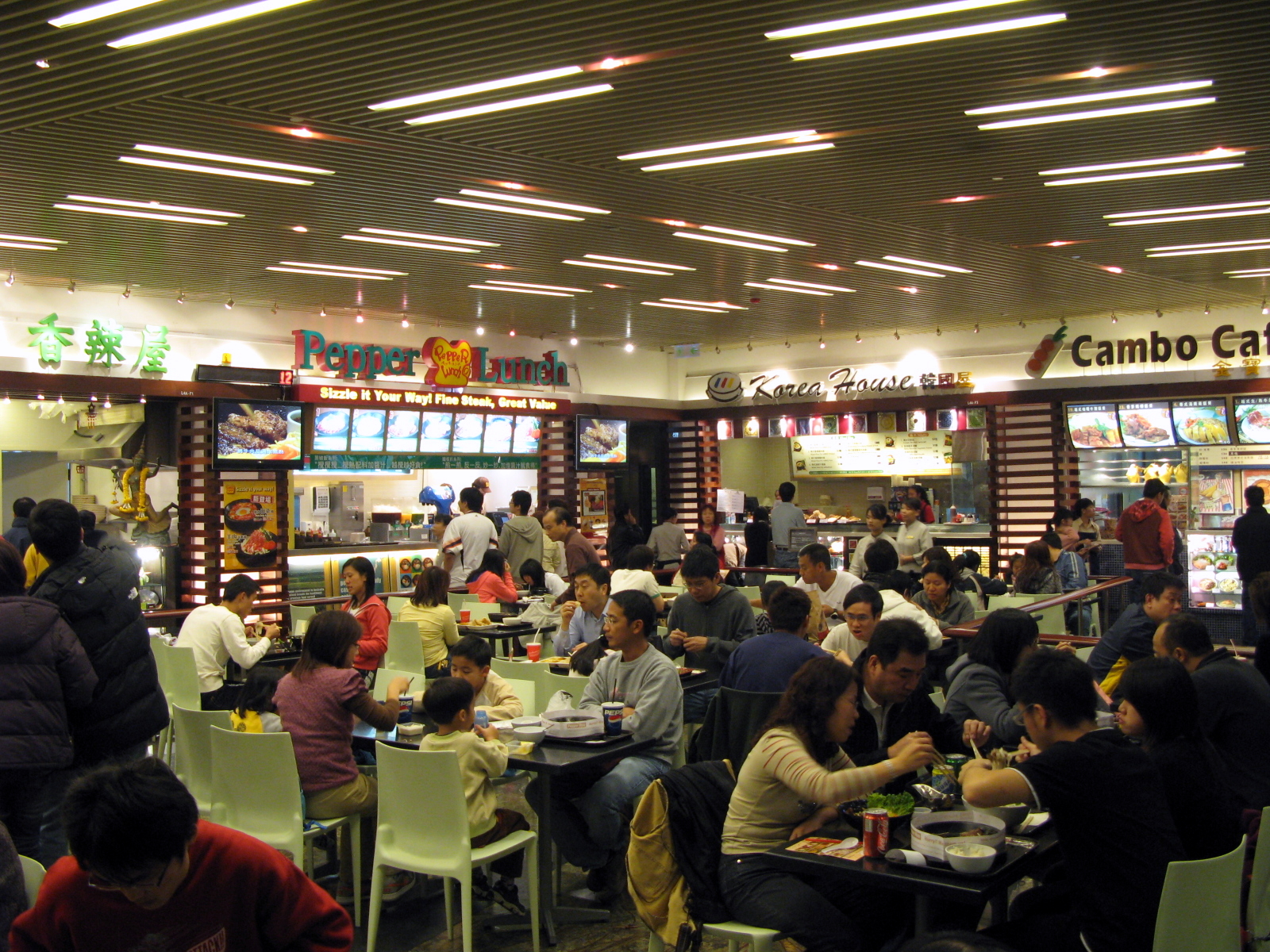 2
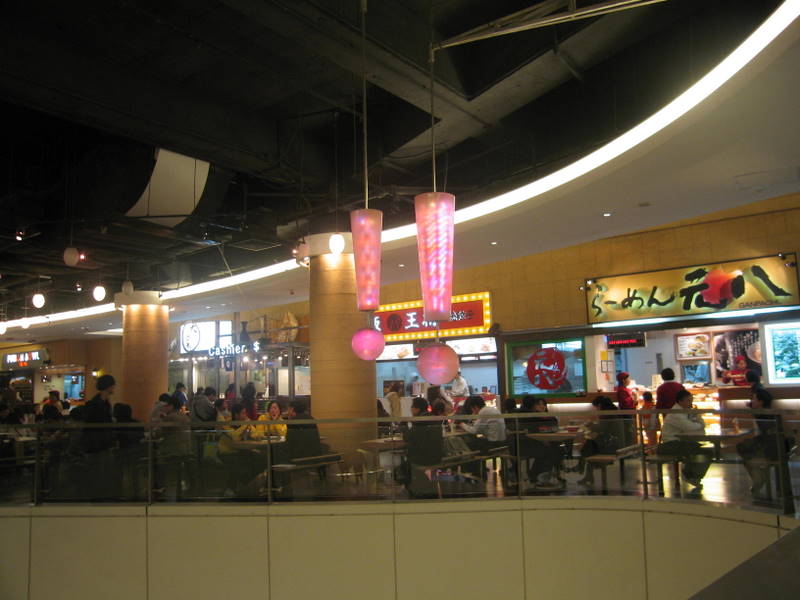 3
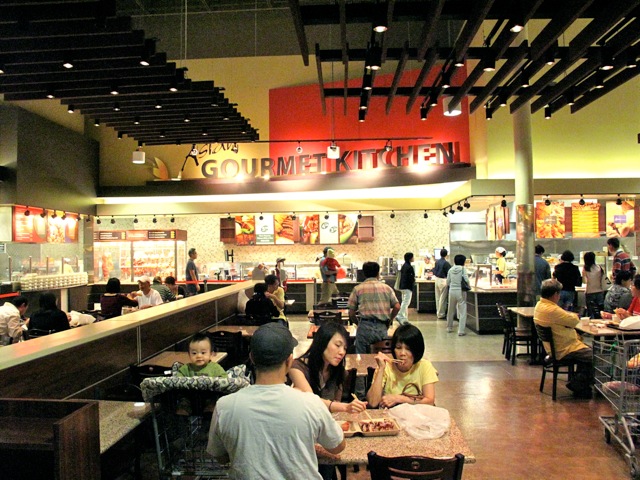 4
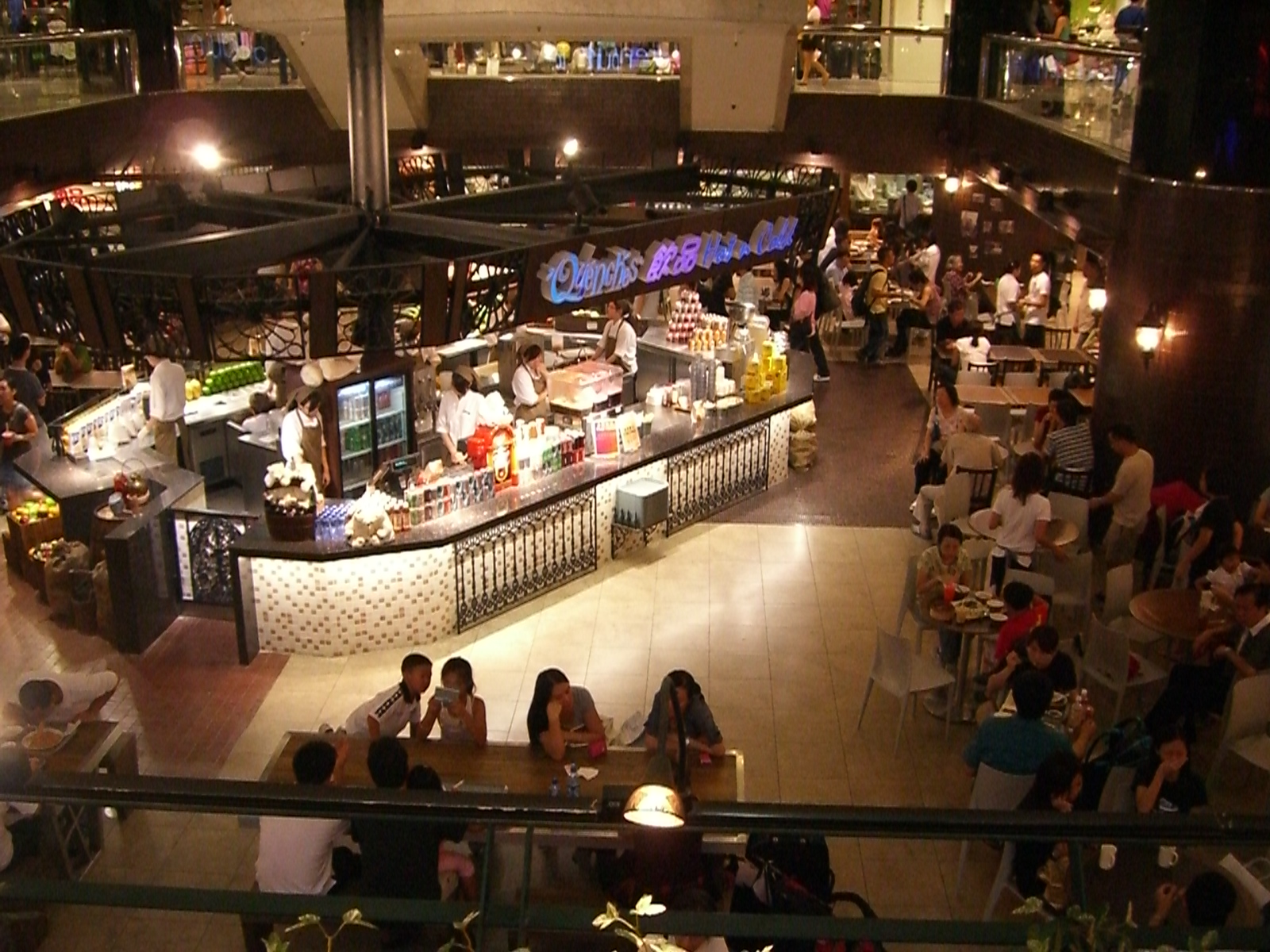 5
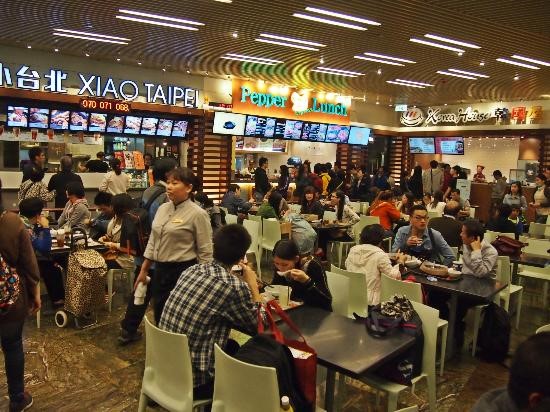 6
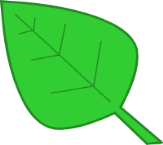 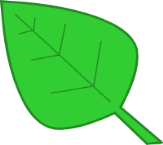 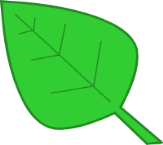 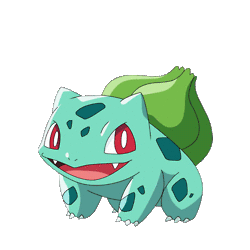 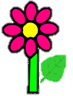 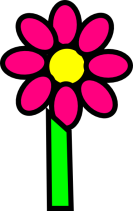 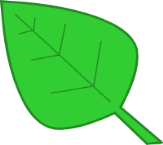 7
India
Indian
Asia
Asian
Europe
European
8
Ireland
Irish
Scotland
Scottish
Spain
Spanish
9
Vietnam
Vietnamese
Taiwan
Taiwanese
10
Thailand
Thai
The Philippines
Filipino/ Philippine
11